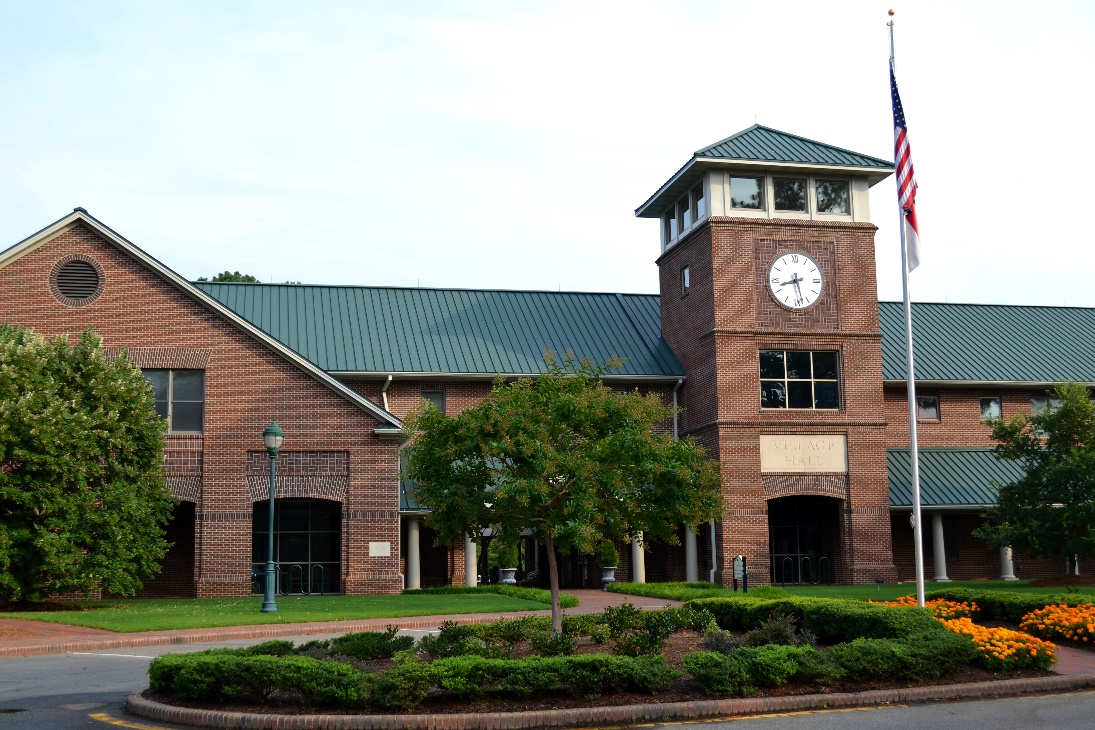 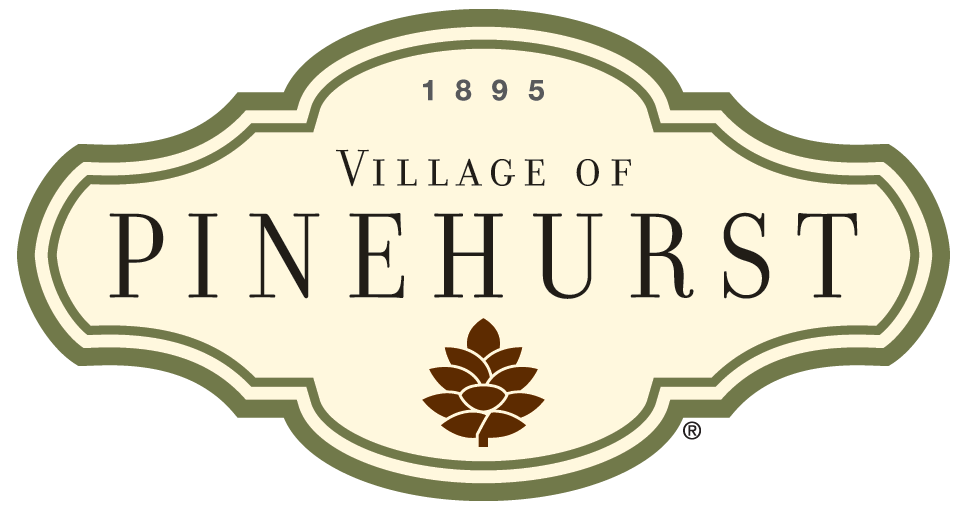 FY 2016 Village of Pinehurst
Strategic Plan Status UpdateAs of June 30, 2016
FY 2016 Strategic Plan Status Update
Table of Contents
Village Council	3
Strategic objectives by balanced scorecard perspective	4
Year end status of FY 2016 initiatives	5
FY 2016 carryforward initiatives	6
Strategic initiatives completed	7
2
FY 2016 Strategic Plan Status Update
Village Council
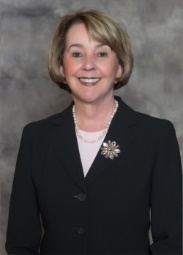 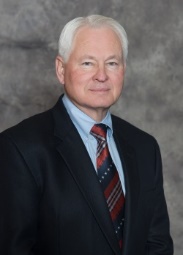 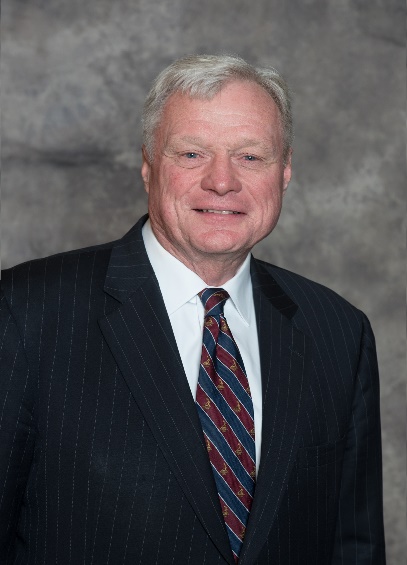 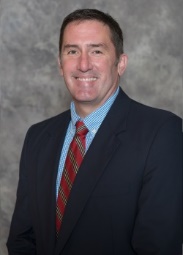 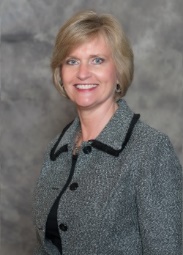 Nancy Fiorillo,
Mayor
John Cashion,
Mayor ProTem
John Bouldry,
Treasurer
Clark Campbell,
Councilmember
Claire Berggren,
Councilmember
3
FY 2016 Strategic Plan Status Update
Strategic Objectives by Balanced Scorecard Perspective
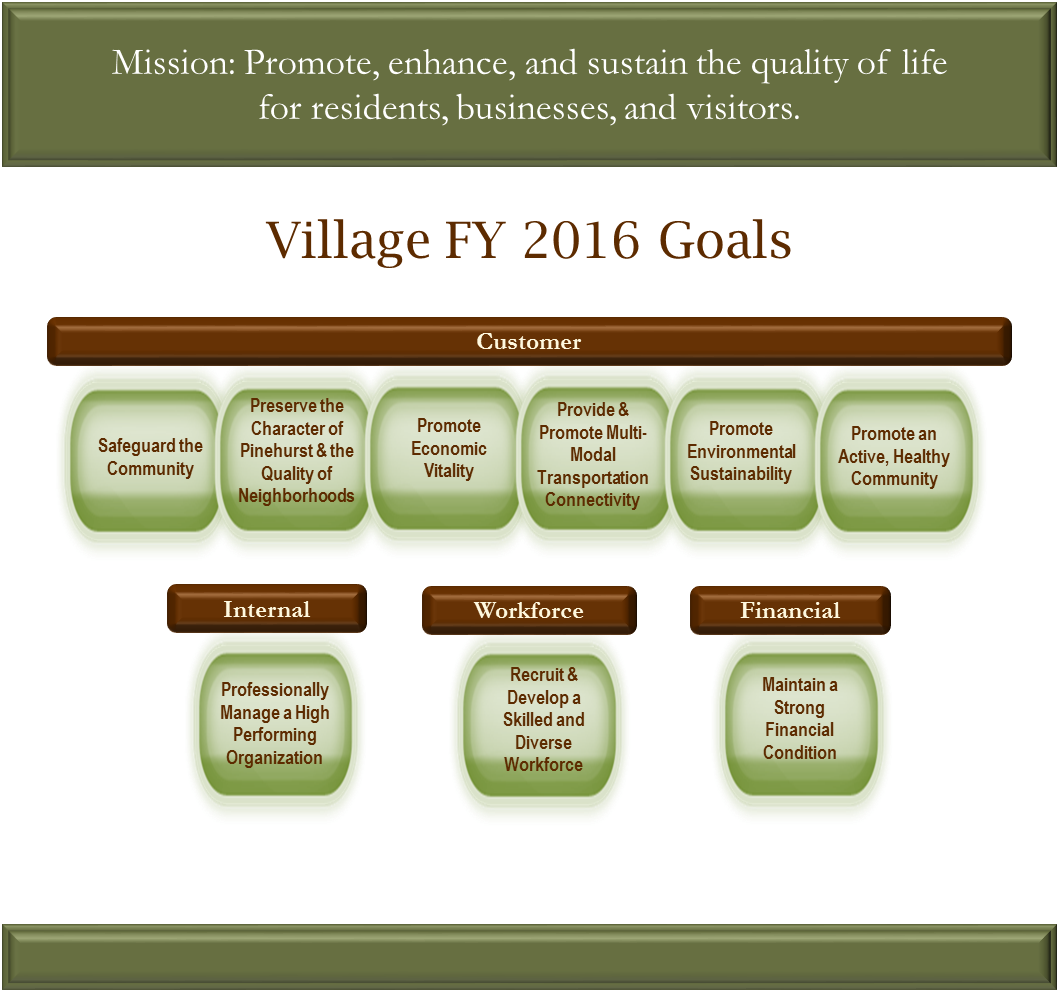 History, Charm, & Southern Hospitality
4
FY 2016 Strategic Plan Status Update
Year End Status of FY 2016 Initiatives
The table below indicates the status of Initiative Action Plans (IAPs) at June 30, 2016:
5
FY 2016 Strategic Plan Status Update
FY 2016 Carryforward Initiatives
Six (6) initiatives will be carried forward to FY 2017:
6
FY 2016 Strategic Plan Status Update
Strategic Initiatives Completed in FY 2016
7
FY 2016 Strategic Plan Status Update
Strategic Initiatives Completed in FY 2016
8
FY 2016 Strategic Plan Status Update
Strategic Initiatives Completed in FY 2016
9
FY 2016 Strategic Plan Status Update
Strategic Initiatives Completed in FY 2016
10